The Emergence of the Quantum Theory
Historical Background
In the first half of the 19th century, many discoveries ware made such as:
Magnetic and electrical effects by Faraday, Maxwell and Hertz.
Three laws of mechanics by Newton.
Three laws of thermodynamics by Rumfold, Joule, Gibbs and Carnot.
Kinetic theory of gases and statistical mechanics by Maxwell, Gibbs and Boltzmann.
Wave theory of light  by Huygen.
Optics by Young and Frensel. 

The body of these accomplishments in physics is considered the development of what we now call classical physics.
2
The Motivation for Quantum Mechanics
Toward the end of the nineteenth century, many scientists believed that most of the fundamental physical laws had been worked out and little remained but to clear up a few minor problems and to improve experimental methods to measure physical results to a greater number of decimal places. 

However, at late 19th century and early 20th century, classical physics failed to explain some important naturally occurring physical phenomena. Some of the phenomena that demonstrated the inadequacy of classical physics are:
Blackbody Radiation
Photoelectric effect
Atomic spectra

The limitation of classical physics to explain such phenomena led to the development of quantum mechanics in the early twentieth century.
3
McQuarrie, Donald A.  “Quantum Chemistry.” 2nd Ed., University Science Books, Mill Valey, CA, 1983.
Quantum Mechanics Definition and Its Importance
Quantum mechanics— is the set of laws that describe the behavior of very small particles such as the electrons and nuclei of atoms and molecules. 

Quantum chemistry— is the branch of chemistry that applies quantum mechanics to solve problems in chemistry.

The Importance of learning Quantum Mechanics for Chemists
Quantum mechanics forms the foundation upon which all of chemistry is built. Our current understanding of atomic structure and molecular bonding is cast in terms of the fundamental principles of quantum mechanics, and no understanding of chemical systems is possible without knowing the basics of this current theory of matter.
Levine, Ira N. “Quantum Chemistry.” 7th Ed., Pearson Education, 2014.
McQuarrie, Donald A.  “Quantum Chemistry.” 2nd Ed., University Science Books, Mill Valey, CA, 1983.
4
Blackbody Radiation
The series of experiments that revolutionized the concepts of physics was concerned with the radiation given off by material bodies when they are heated.

How do heated bodies radiate?
Any body at any temperature above absolute zero radiates to some extent, the intensity and frequency distribution of the radiation depends on the detailed structure of the body.












A blackbody is an idealized object which absorbs and emits all frequencies.
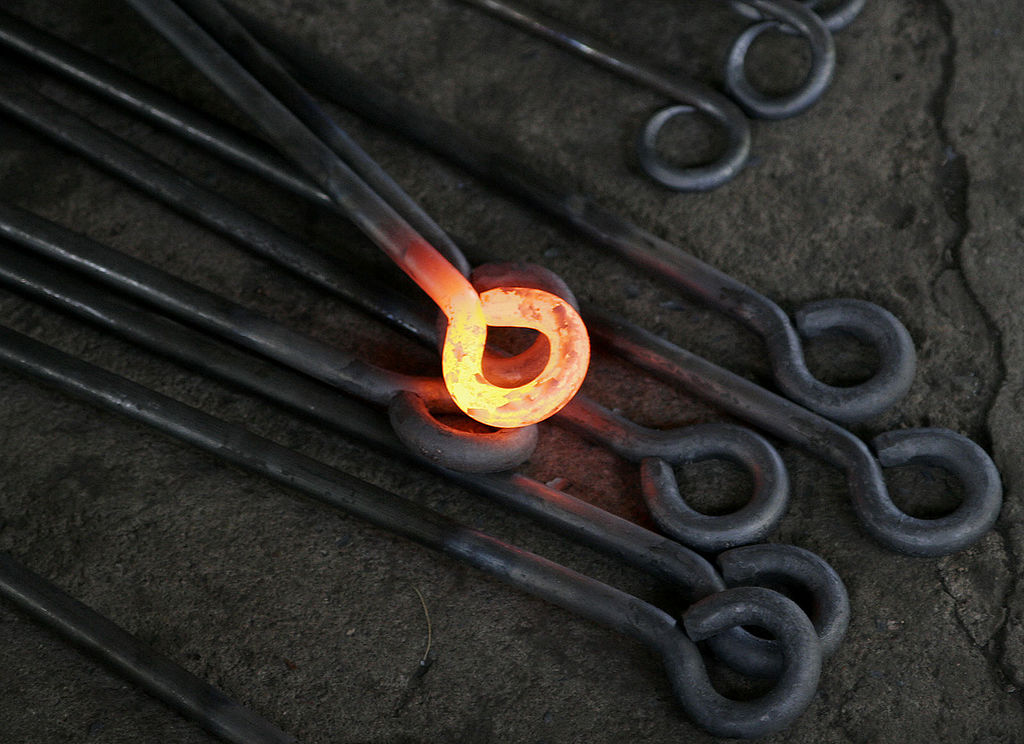 Thermal radiation in visible light can be seen on this hot metalwork. Its emission in the infrared is invisible to the human eye. Infrared cameras are capable of capturing this infrared emission.
5
Blackbody Radiation
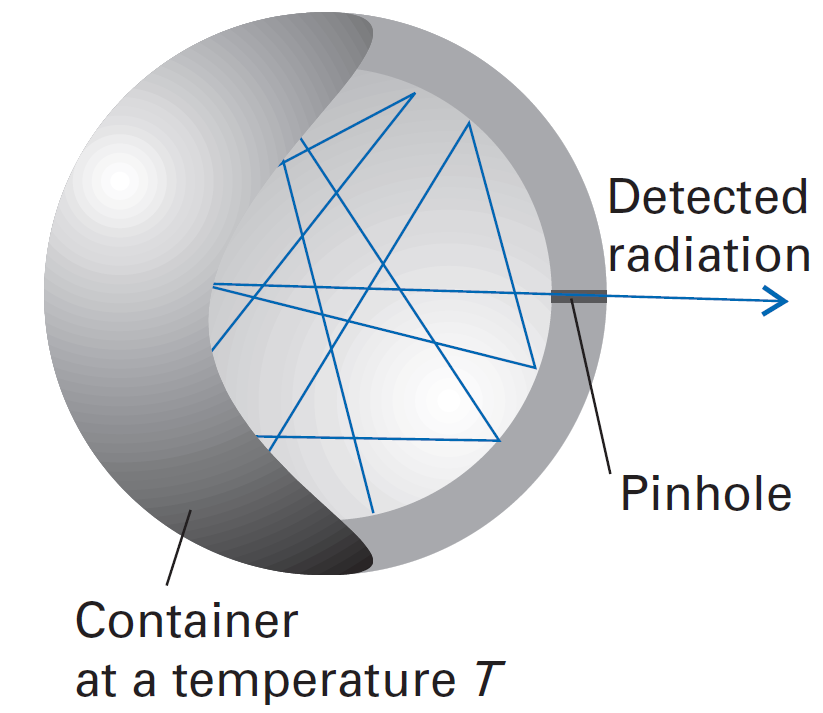 A black-body emitter can be simulated by a heated container with a pinhole in the wall. The electromagnetic radiation is reflected many times inside the container and reaches thermal equilibrium with the walls.
6
Atkins, P. W. “Molecular Quantum Mechanics.”, 2nd Ed., Oxford University Press. Oxford 1983.
Blackbody Radiation
7
Blackbody Radiation
8
Blackbody Radiation
9
Blackbody Radiation
10
Blackbody Radiation
11
Blackbody Radiation
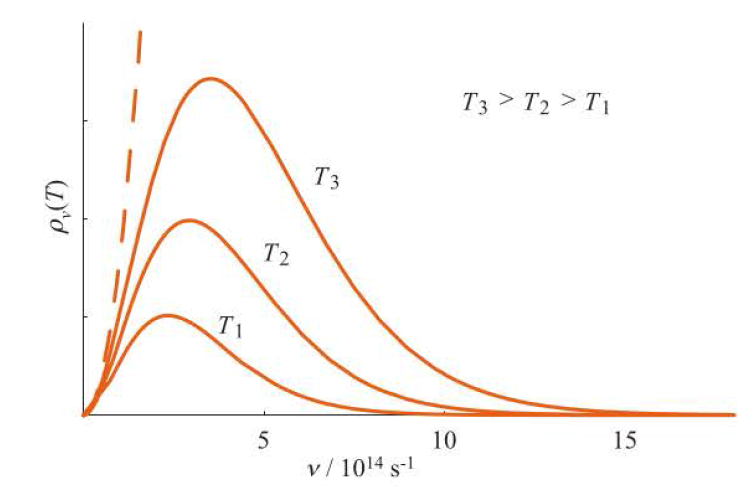 Prediction of Rayleigh-Jeans Law (classical physics)
Experimentally observed curves
(Planck Radiation Formula)
Spectral distribution of the intensity of blackbody radiation as a function of frequency for several temperatures.
12
McQuarrie, Donald A.  “Quantum Chemistry.” 2nd Ed., University Science Books, Mill Valey, CA, 1983.
Blackbody Radiation
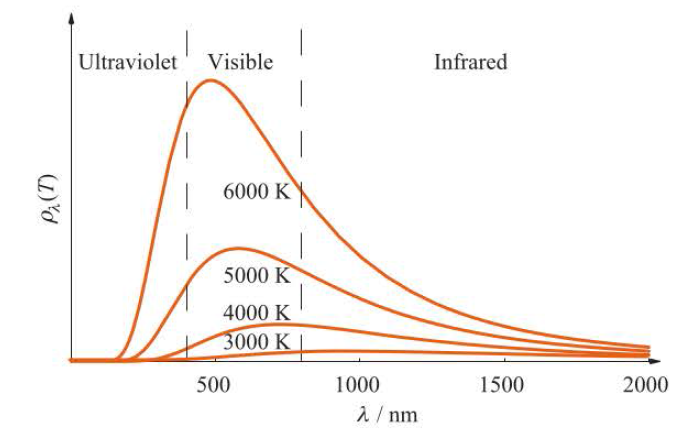 The distribution of the intensity of the radiation emitted by a blackbody versus wavelength for various temperatures. As the temperature increases, the total radiation emitted (the area under the curve) increases.
13
McQuarrie, Donald A.  “Quantum Chemistry.” 2nd Ed., University Science Books, Mill Valey, CA, 1983.
Blackbody Radiation
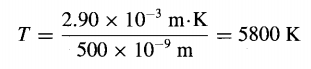 The star Sirius, which appears blue, has a surface temperature of about 11000 K.
14
McQuarrie, Donald A.  “Quantum Chemistry.” 2nd Ed., University Science Books, Mill Valey, CA, 1983.
Blackbody Radiation
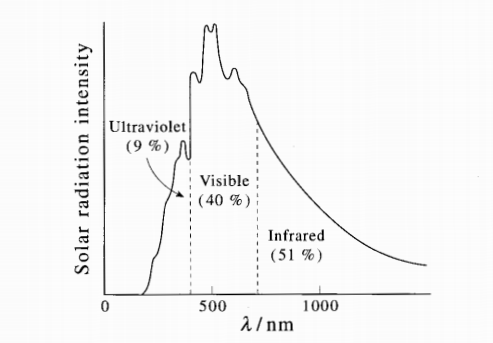 The electromagnetic spectrum of the sun as measured in the upper atmosphere of the earth. A comparison of this figure with Figure 1.2 shows that the sun's surface radiates as a blackbody at a temperature of about 6000 K.
15
McQuarrie, Donald A.  “Quantum Chemistry.” 2nd Ed., University Science Books, Mill Valey, CA, 1983.
Metal
_
+
light
Battery
Ammeter
Electrons
The Photoelectric Effect
In 1886 and 1887, Hertz discovered that ultraviolet light causes electrons to be ejected from a metal surface.
The ejection of electrons from the surface of a metal by radiation is called the photoelectric effect.
_
+
Battery
Ammeter
No electrical current flows
Electrical current flows
16
The Photoelectric Effect
Two experimental observations of the photoelectric effect are in stark contrast with the classical wave theory of light.
17
The Photoelectric Effect
18
The Photoelectric Effect
19
The Photoelectric Effect
20
The Photoelectric Effect
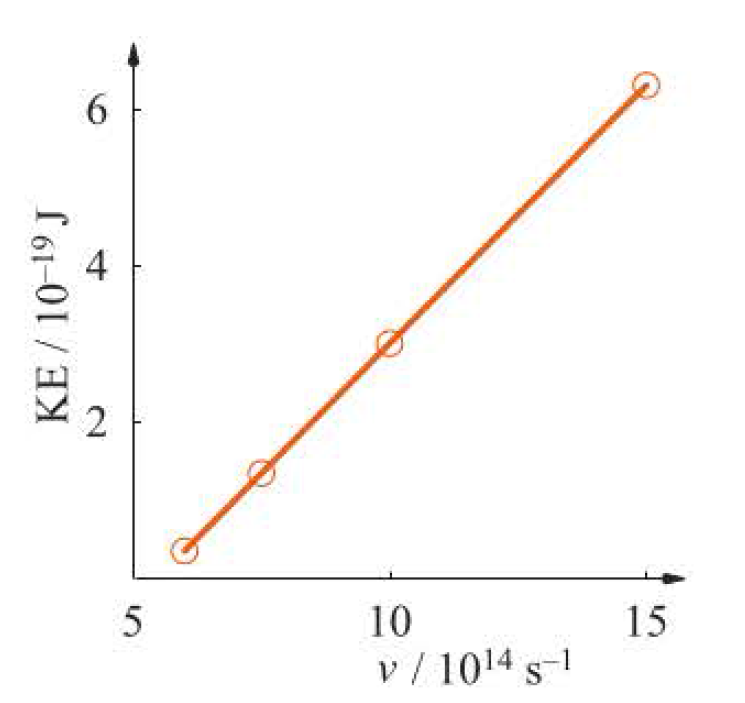 The kinetic energy of electrons ejected from the surface of sodium metal versus the frequency of the incident ultraviolet radiation. The threshold frequency here is 5.51 x 1014 Hz (1 Hz = 1 s-1).
21
McQuarrie, Donald A.  “Quantum Chemistry.” 2nd Ed., University Science Books, Mill Valey, CA, 1983.
4101.7 Å
6562.8 Å
4861.3 Å
4340.5 Å
Atomic spectra
Atomic spectra were another puzzle that classical physics failed to explain.

What was experimentally observed?
It was observed that the radiation emitted by atoms was not continuous but consisted of discrete frequencies, or spectral lines as shown below.
Emission spectrum of the hydrogen atom in the visible region showing that the emission spectrum of atomic hydrogen is a line spectrum.
22
Atomic spectra
23
Rutherford’s Atomic Model
In 1911, Rutherford proposed that electrons orbit about the nucleus of an atom. similar to the planets revolve around the Sun (solar system).
Limitation of Rutherford's Atomic Model
According to classical electromagnet theory, an accelerated charged particle radiates energy in the form of electromagnetic (light) waves. An electron circling the nucleus at constant speed is being accelerated, since the direction of its velocity vector is continually changing.
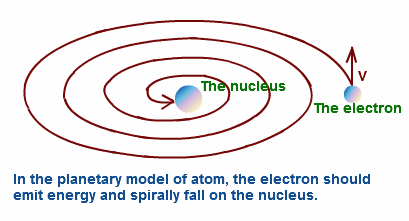 Hence the electrons in the Rutherford model should continually lose energy by radiation and will gradually come closer to the nucleus by a spiral path.
The ultimate result of this spiral path will be that the electron will fall into the nucleus. Thus, according to classical (nineteenth-century) physics, the Rutherford atom is unstable and would collapse.
In reality this does not happen . Thus, this model failed to explain the stability of an atom.
Therefore, scientists were looking for a way out of this difficulty.
24
Bohr Theory
In 1913 Niels Bohr introduced a theory based on some hypothesis that he made in order to explain the noticed atomic spectra.  These hypothesis are:
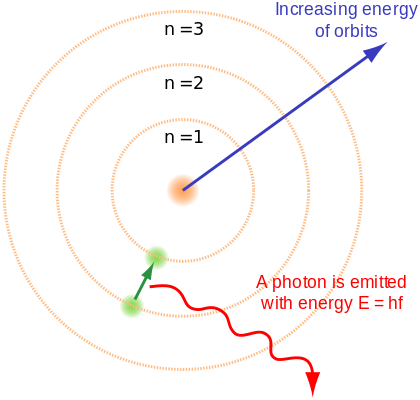 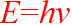 25
Bohr Theory: Quantization of Electronic Angular Momentum
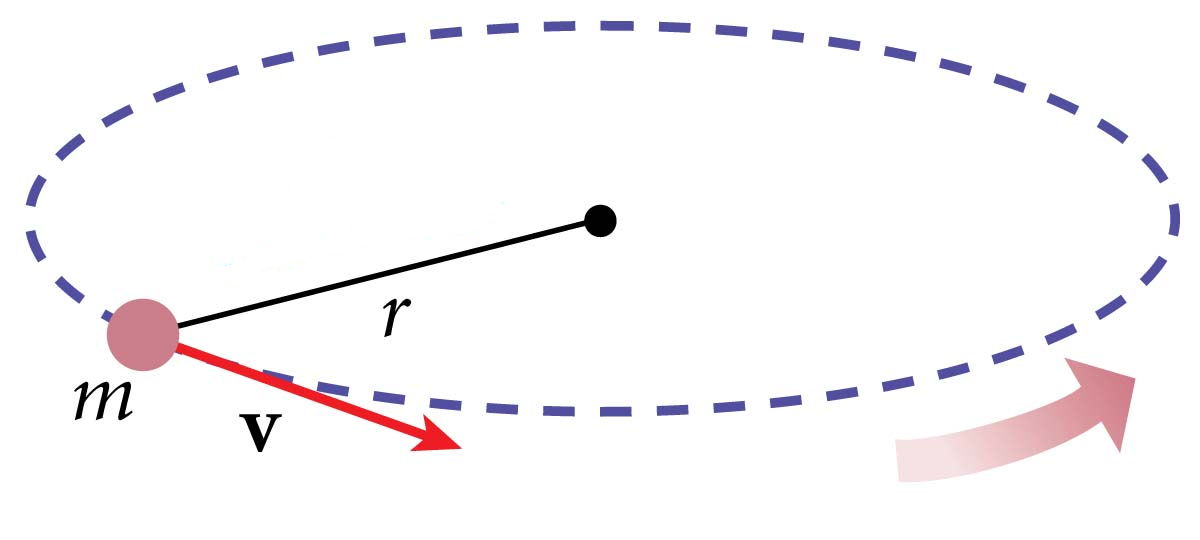 26
Bohr Theory: Quantization of Electronic Angular Momentum
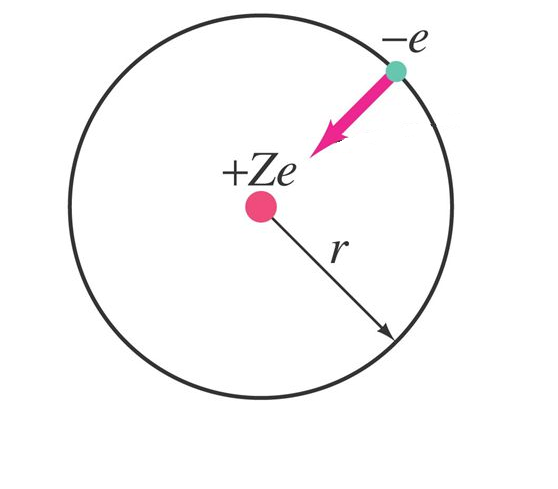 27
Bohr Theory: Quantization of Electronic Angular Momentum
28
Bohr Theory: Quantization of Electronic Angular Momentum
This equation enables us form calculating the speed of electron.
29
Bohr Theory: Quantization of Electronic Angular Momentum
30
Bohr Theory: Quantization of Electronic Angular Momentum
31
Bohr Theory: Quantization of Electronic Angular Momentum
32
Bohr Theory: Quantization of Electronic Angular Momentum
33
Bohr Theory: Quantization of Electronic Angular Momentum
At ordinary temperatures, hydrogen atoms, as well as most other atoms and molecules, will be found almost exclusively in their ground electronic state. 

The states of higher energy are called excited slates and are generally unstable with respect to the ground state. 

An atom or molecule in an excited state will usually relax back to the ground state and give off the energy as electromagnetic radiation
Bohr assumed that the observed emission spectrum of the hydrogen atom was due to transitions from one allowed energy state to a lower state, and so
34
Bohr Theory: Quantization of Electronic Angular Momentum
35
Hydrogen Atomic Spectra And Rydberg Formula
36
Hydrogen Atomic Spectra And Rydberg Formula
Continuum
8
7
6
5
4
Brackett
series
Energy
3
Paschen
series
2
Balmer
series
n = 1
Lyman
series
37
Example
38
McQuarrie, Donald A.  “Quantum Chemistry.” 2nd Ed., University Science Books, Mill Valey, CA, 1983.
Example
39
Wave-Particle Duality
Scientists have always had trouble describing the nature of light. 

In many experiments light shows a definite wave-like character.
Dispersion of white light into its spectrum by a prism is an example of wave-like character.

In many others light seems to behave as a stream of photons (Particle-like).
The photoelectric effect is an example the particle-like character.


Because light appears wavelike in some instances and particle-like in others, this disparity is referred to as the wave-particle duality of light.
40
De Broglie Postulate
41
Louis de Broglie Postulate
42
De Broglie Postulate
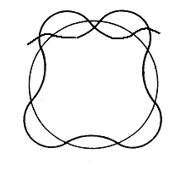 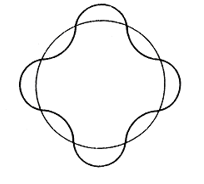 An illustration of matching (a) and mismatching (b) of a de Broglie wave traveling in Bohr orbits.
43
Heisenberg Uncertainty Principle
44
Heisenberg Uncertainty Principle
45
McQuarrie, Donald A.  “Quantum Chemistry.” 2nd Ed., University Science Books, Mill Valey, CA, 1983.
Heisenberg Uncertainty Principle
46
McQuarrie, Donald A.  “Quantum Chemistry.” 2nd Ed., University Science Books, Mill Valey, CA, 1983.
References
المراجع العربية:

الأزهري، عادل عباس و القحطاني عبدالله علي، أسس كيمياء الكم، الرياض: جامعة الملك سعود، إدارة النشر العملي والمطابع، 1425 هـ.

المبارك، راشد عبدالعزيز وخليل، معتصم إبراهيم. كيمياء الكم، الرياض، دار الخريجي للنشر والتوزيع، 1417 هـ.

English References:

McQuarrie, Donald A.  “Quantum Chemistry.” 2nd Ed., University Science Books, Mill Valey, CA, 1983.

Levine, Ira N. “Quantum Chemistry.” 7th Ed., Pearson Education, 2014.

Atkins, P. W. “Molecular Quantum Mechanics.”, 2nd Ed., Oxford University Press. Oxford 1983.

Sherrill, C. D.  “A Brief Review of Elementary Quantum Chemistry.”  2001
http://vergil.chemistry.gatech.edu/notes/quantrev/quantrev.html

Undergraduate Quantum Chemistry by Jussi Eloranta (2018).
47